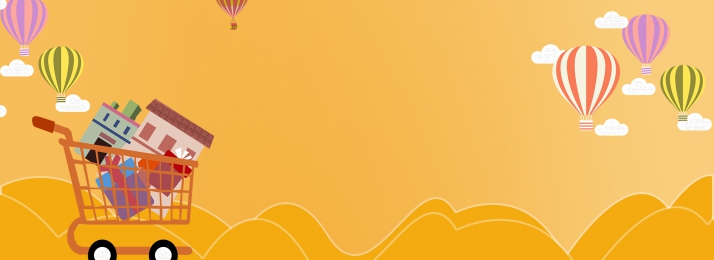 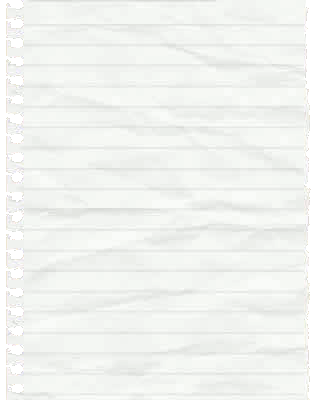 MUA SẮM 
VUI VẺ
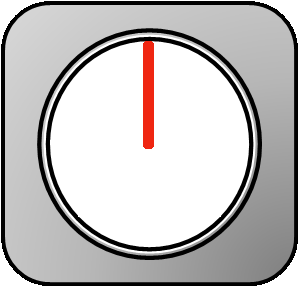 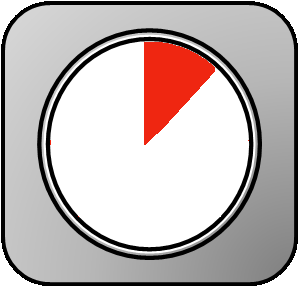 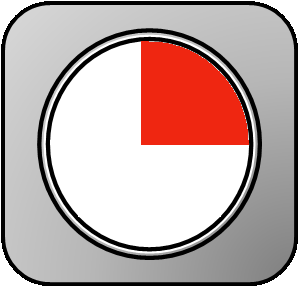 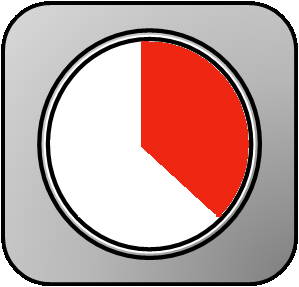 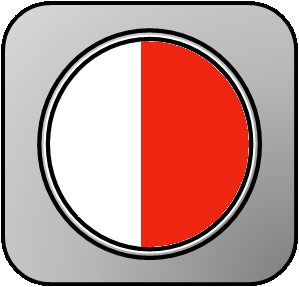 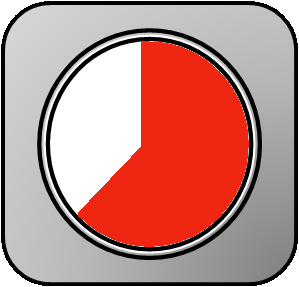 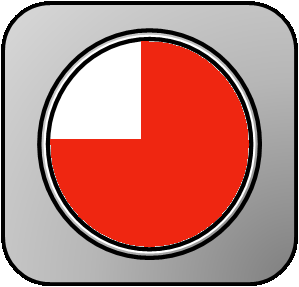 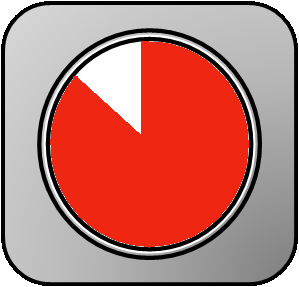 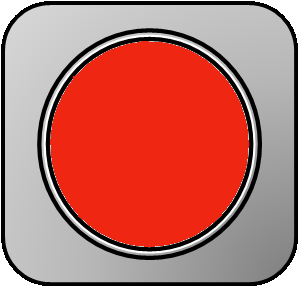 Thời gian
Cà chua
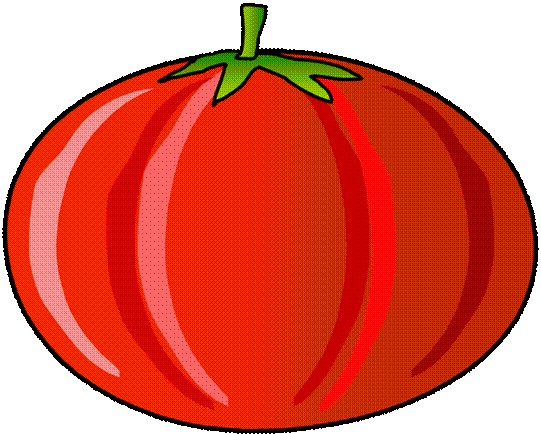 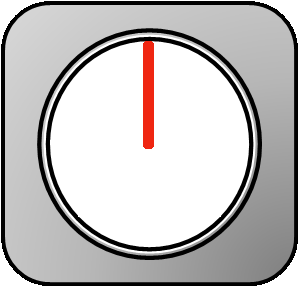 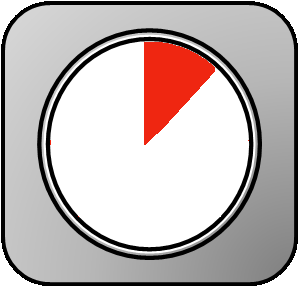 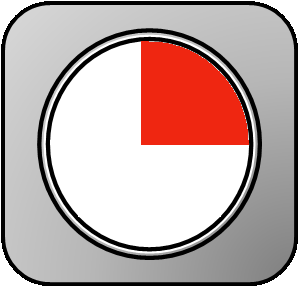 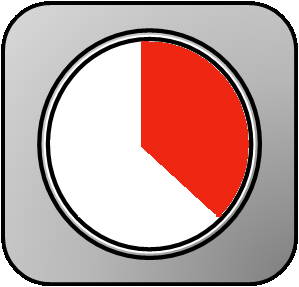 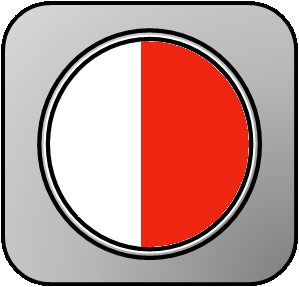 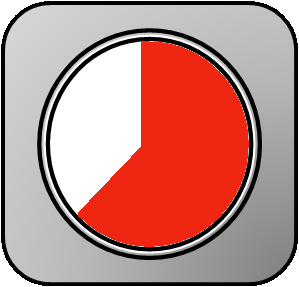 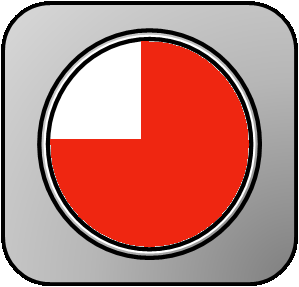 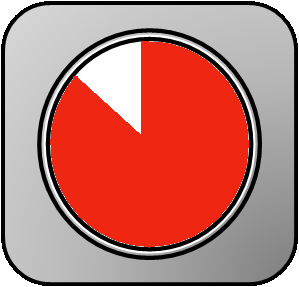 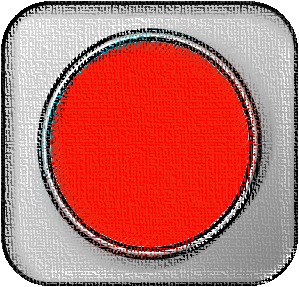 Thời gian
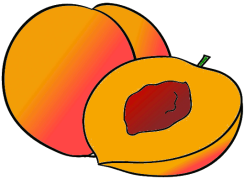 Quả đào
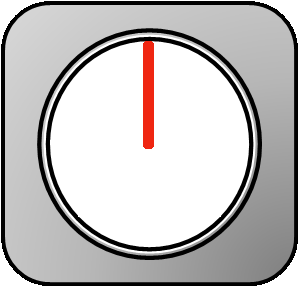 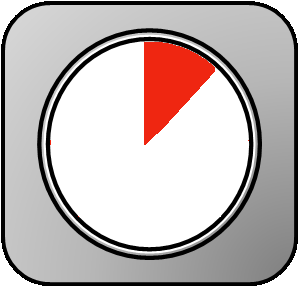 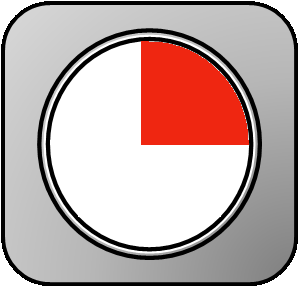 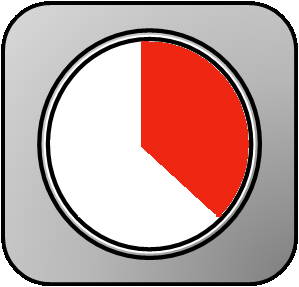 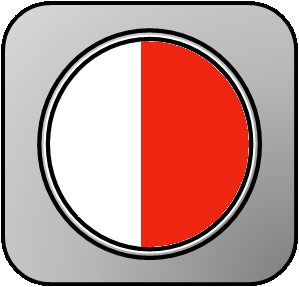 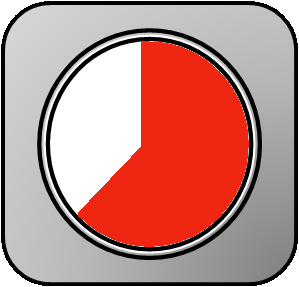 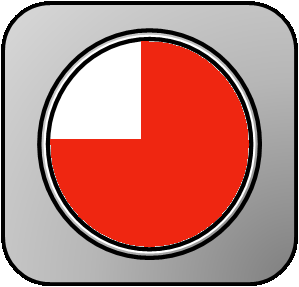 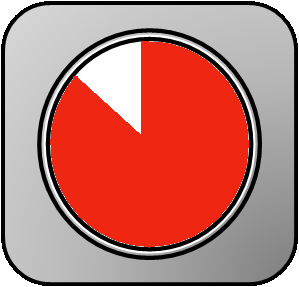 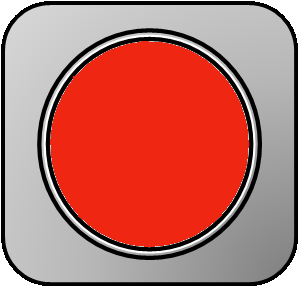 Thời gian
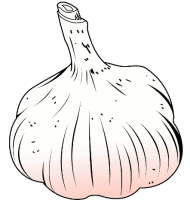 Củ tỏi
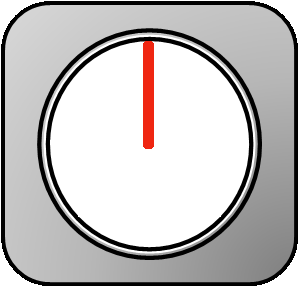 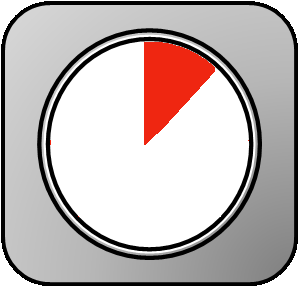 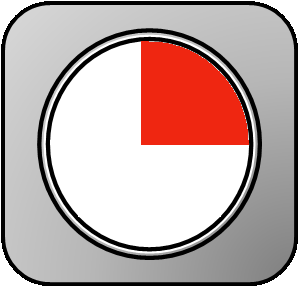 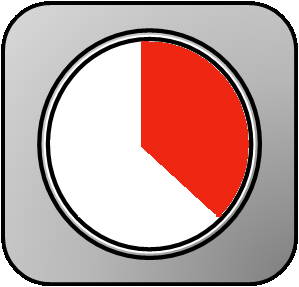 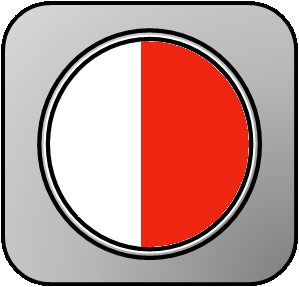 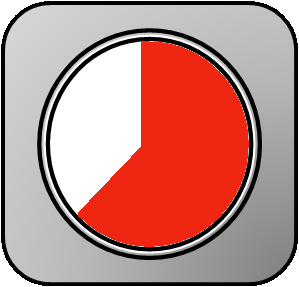 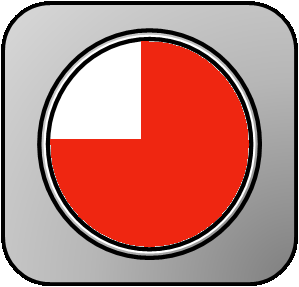 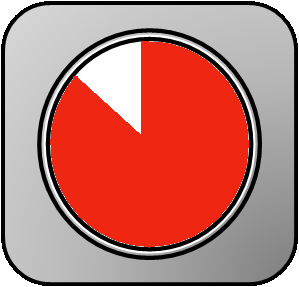 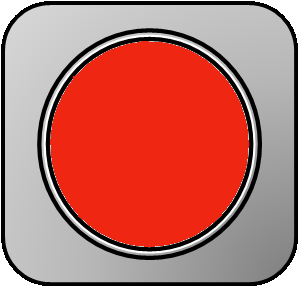 Thời gian
Kem ốc
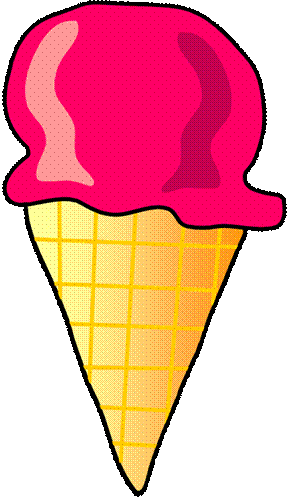 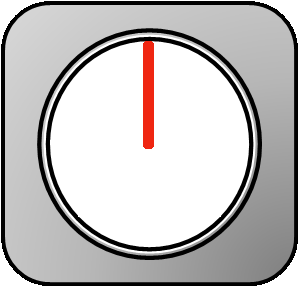 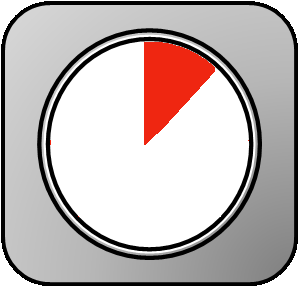 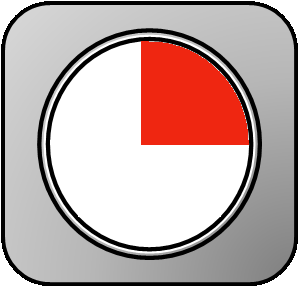 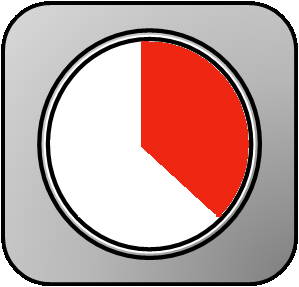 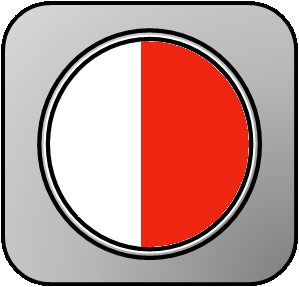 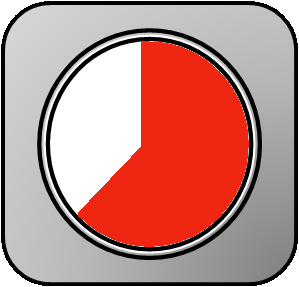 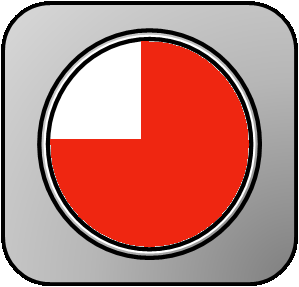 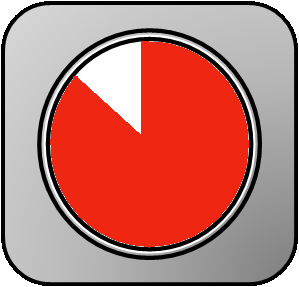 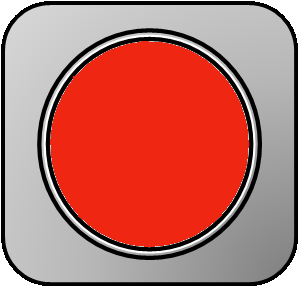 Thời gian
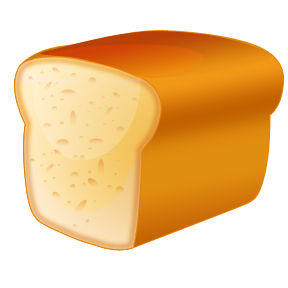 Sandwich
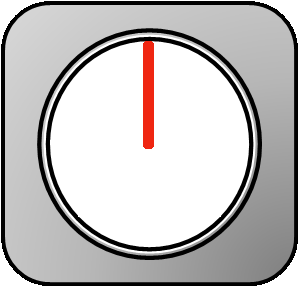 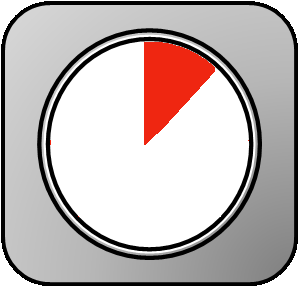 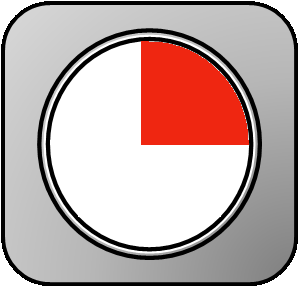 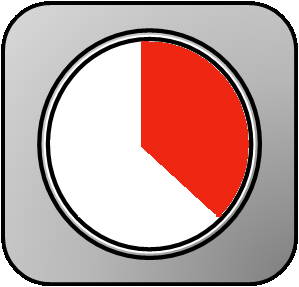 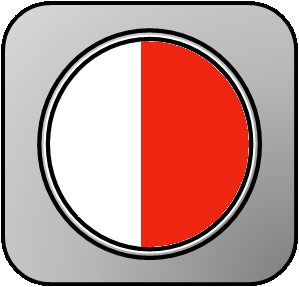 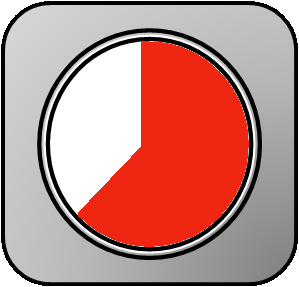 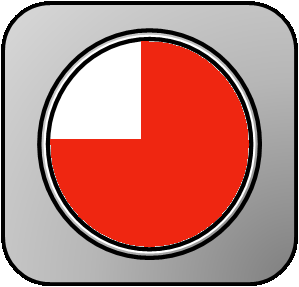 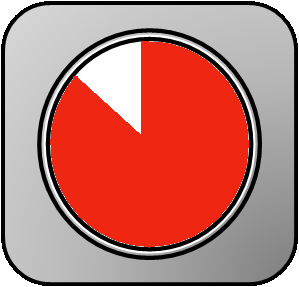 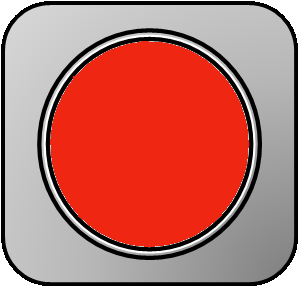 Thời gian
Đậu 
Hà Lan
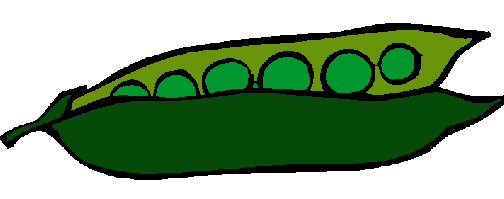 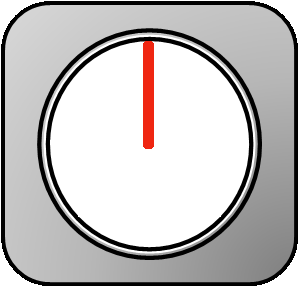 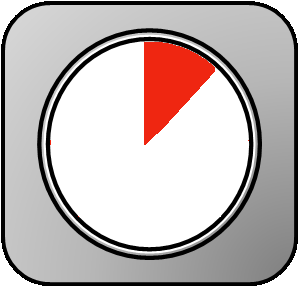 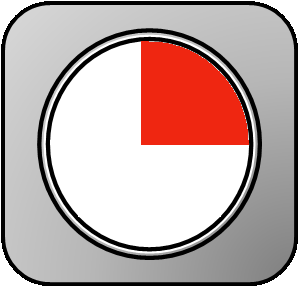 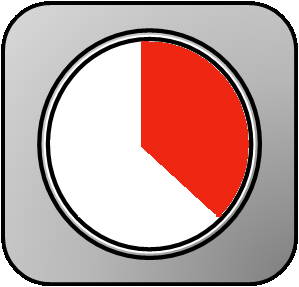 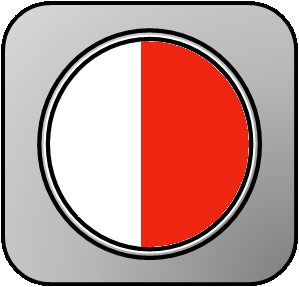 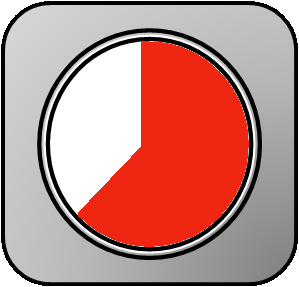 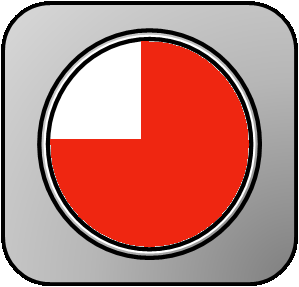 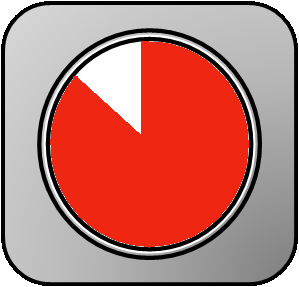 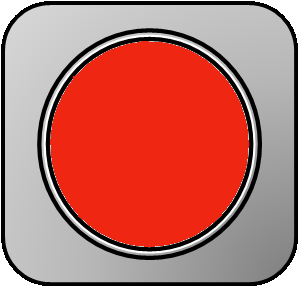 Thời gian
Cà rốt
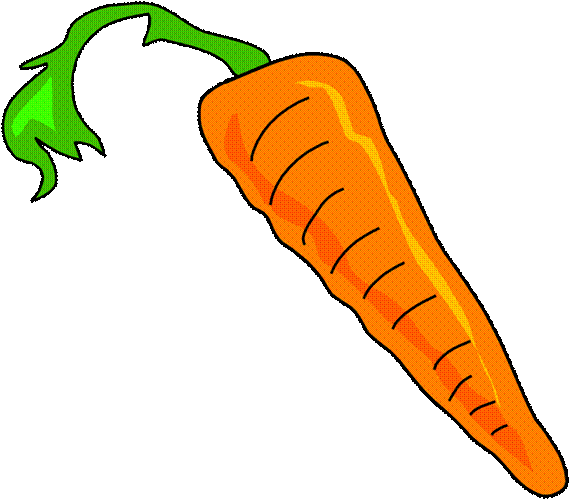 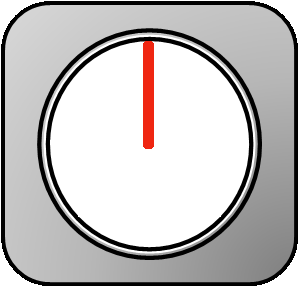 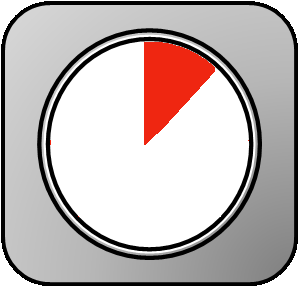 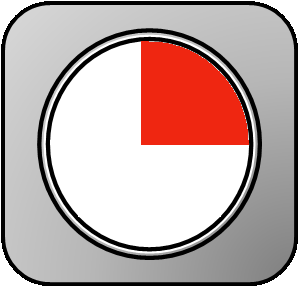 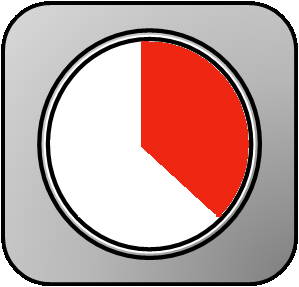 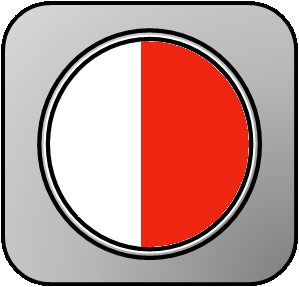 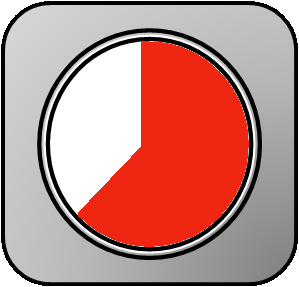 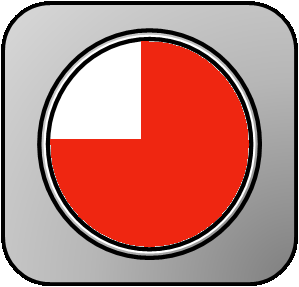 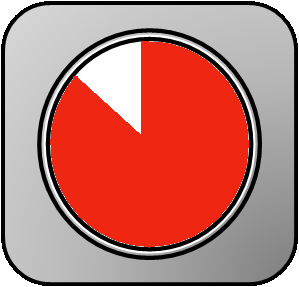 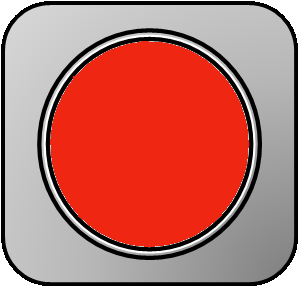 Thời gian
hamburger
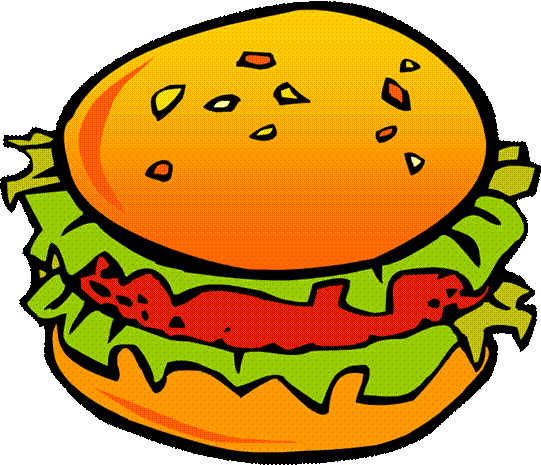 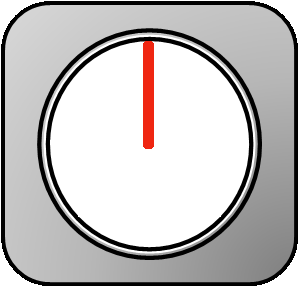 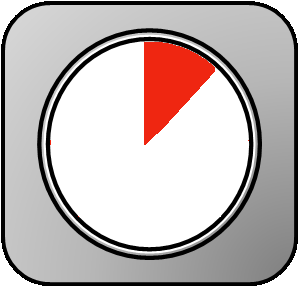 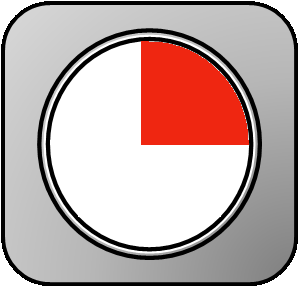 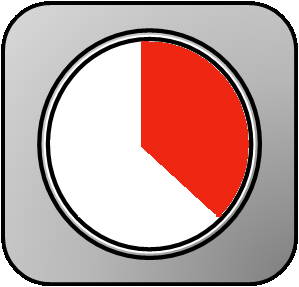 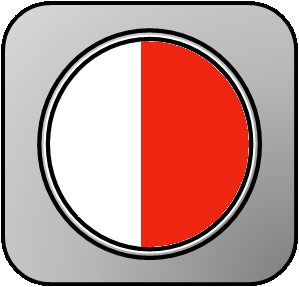 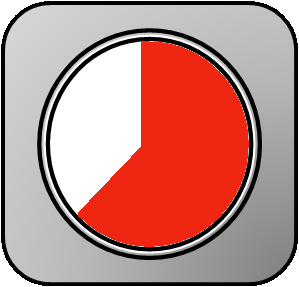 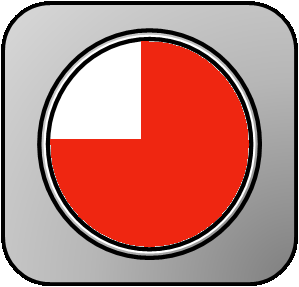 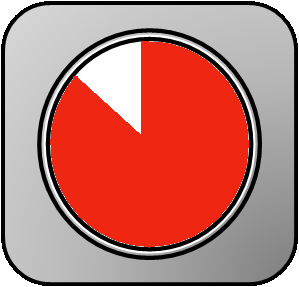 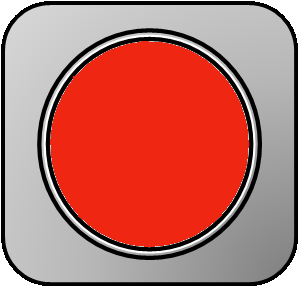 Thời gian
Quả táo
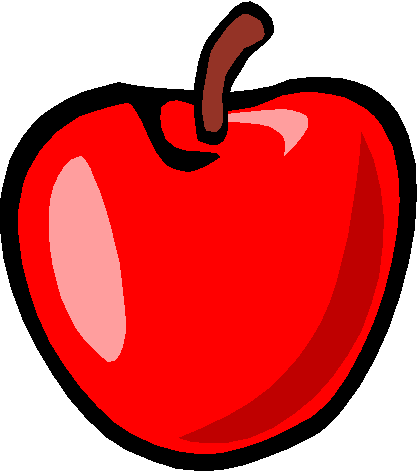 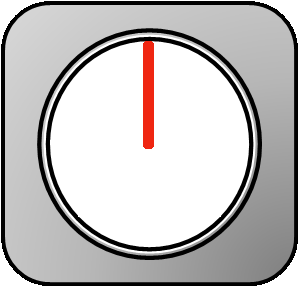 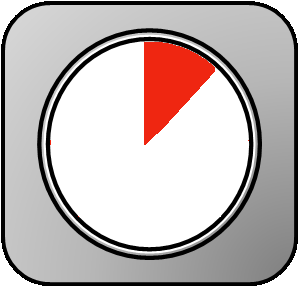 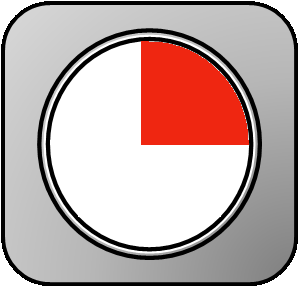 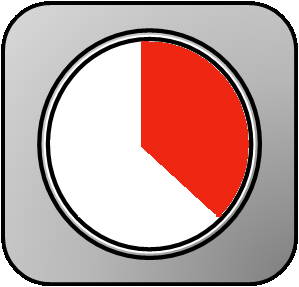 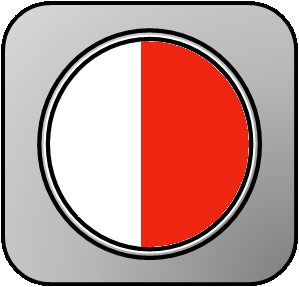 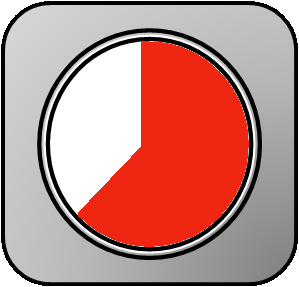 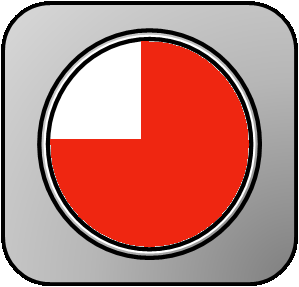 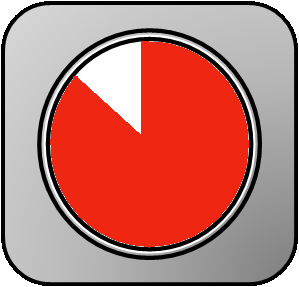 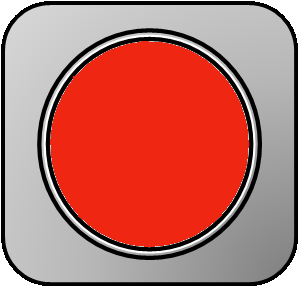 Thời gian
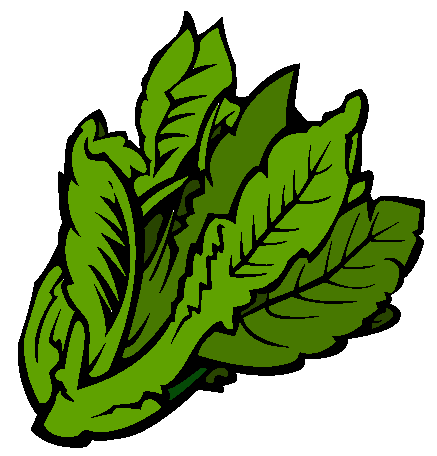 Rau cải
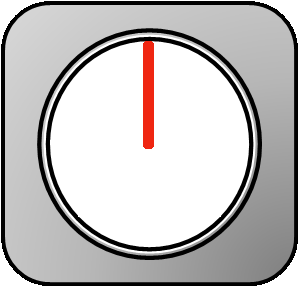 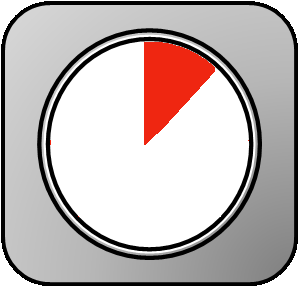 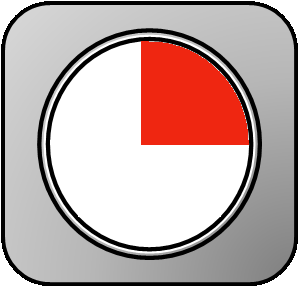 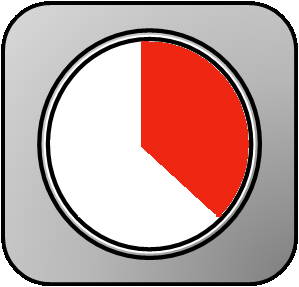 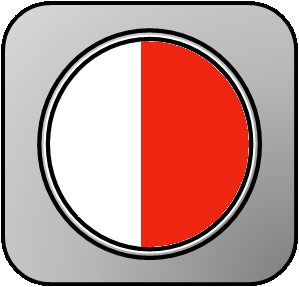 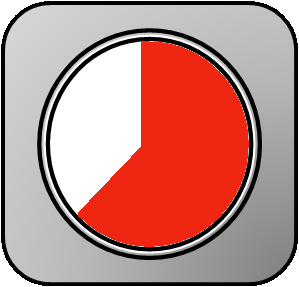 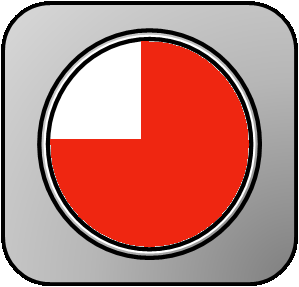 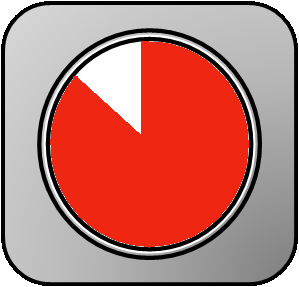 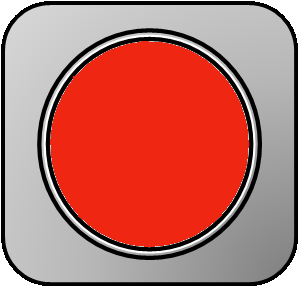 Thời gian
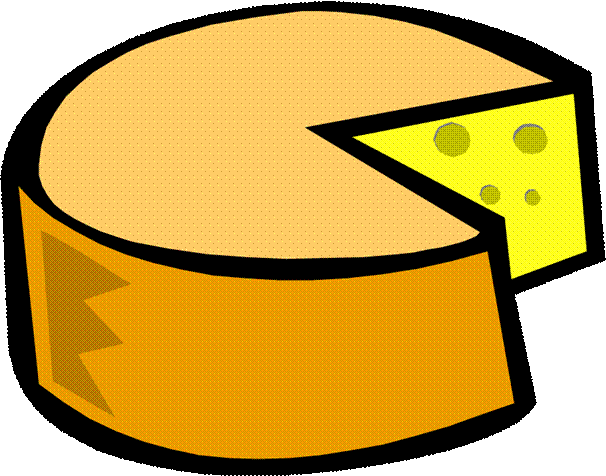 Phô mai
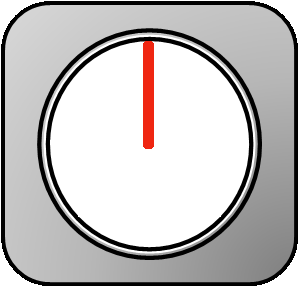 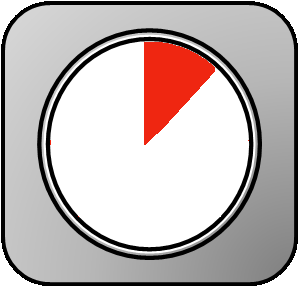 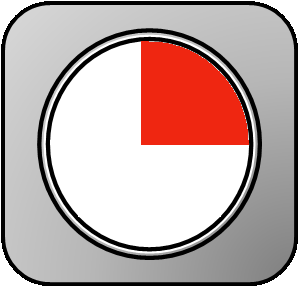 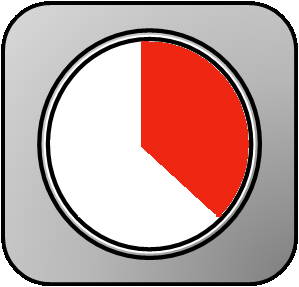 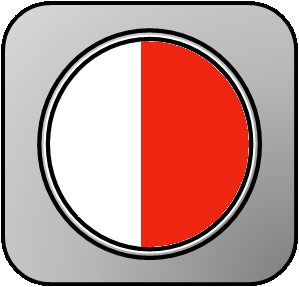 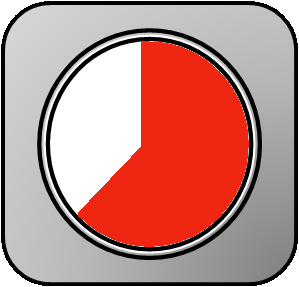 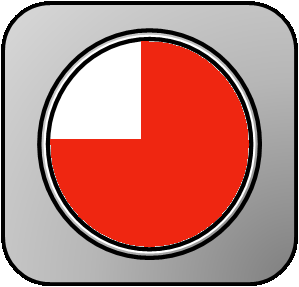 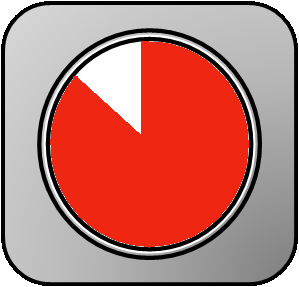 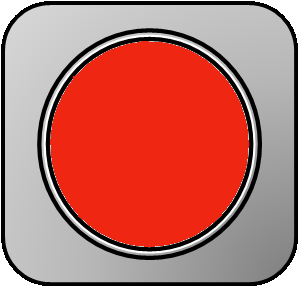 Thời gian
Con tôm
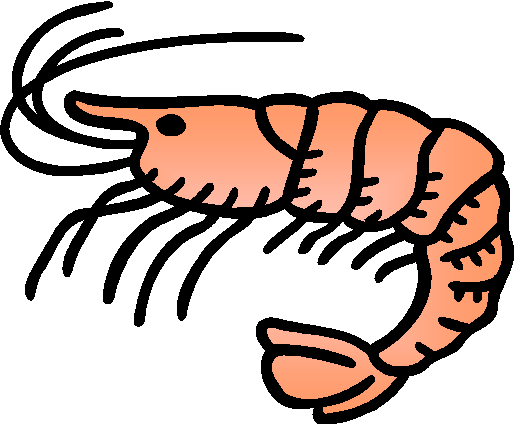 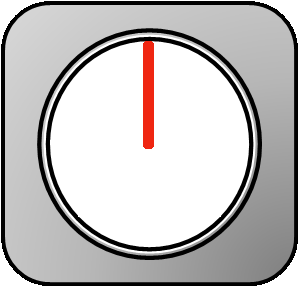 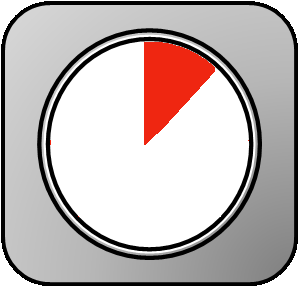 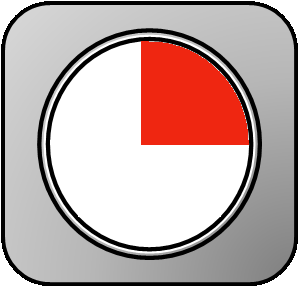 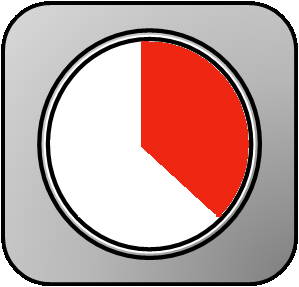 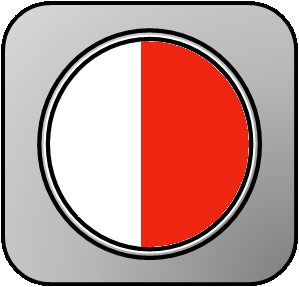 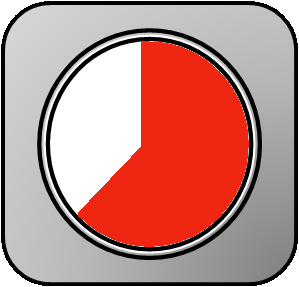 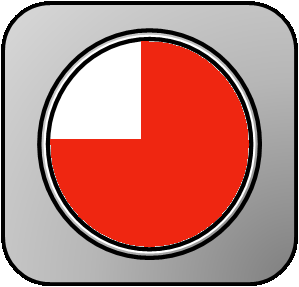 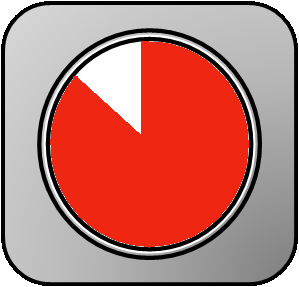 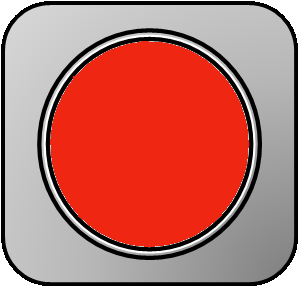 Thời gian
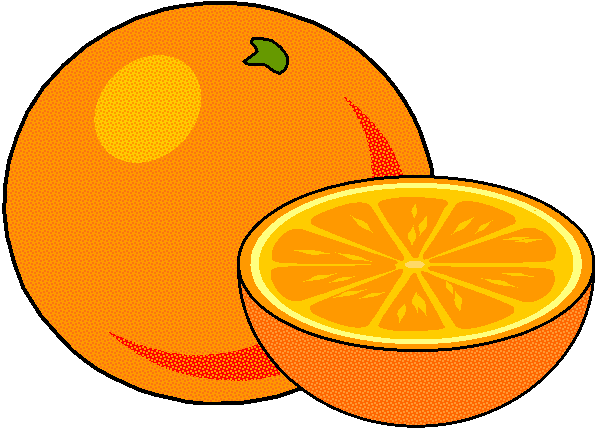 Quả cam
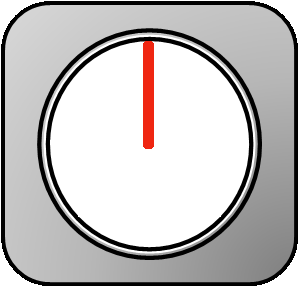 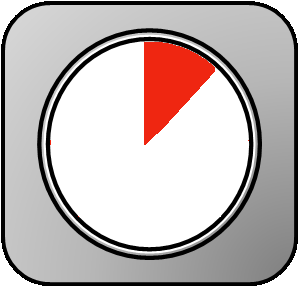 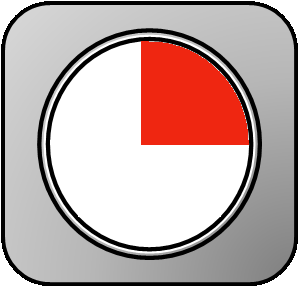 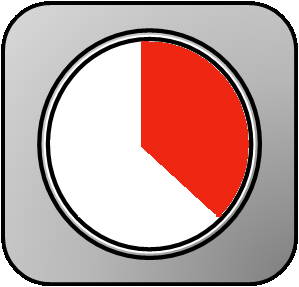 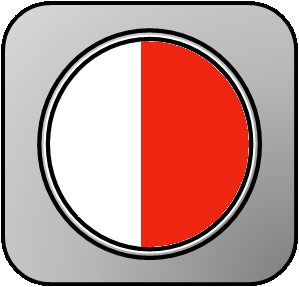 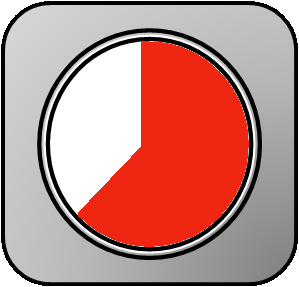 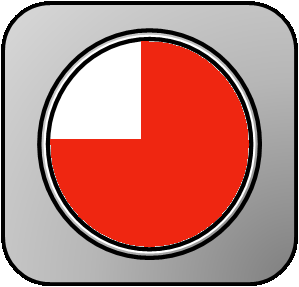 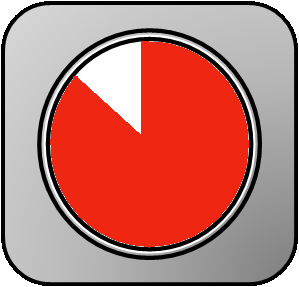 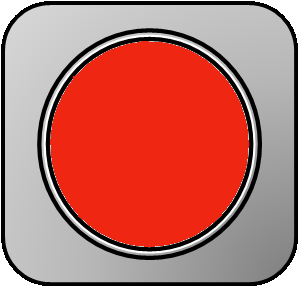 Thời gian
Thịt bò
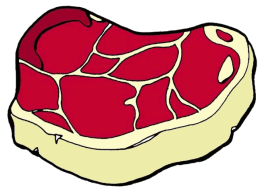 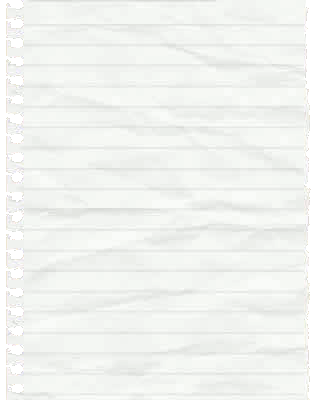 TẠM BIỆT
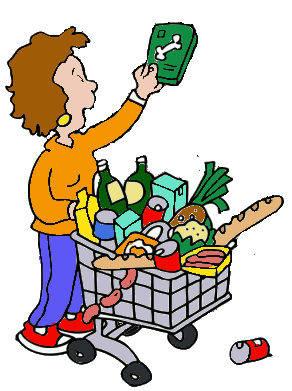